BUFFALO CITY METROPOLITAN MUNICIPALITY
Urban Settlement Development Grant (USDG)
3RD Quarter 2015 / 2016
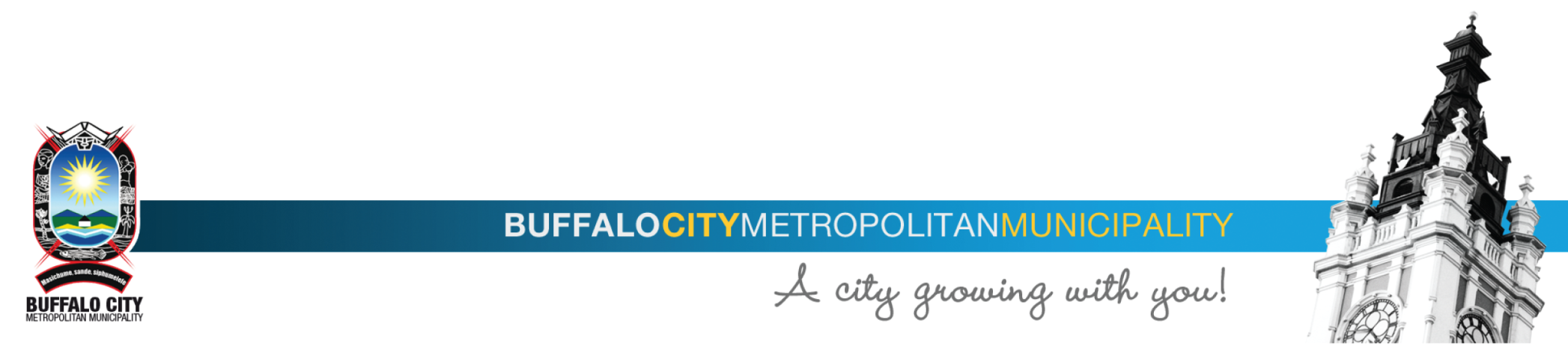 OVERVIEW
The preparation of the third quarter USDG performance report is done in line with the grant framework as stipulated in the Division of Revenue Act for 2015 and section 71 of the Municipal Finance Management Act.

The USDG utilizes, as a Framework, the Built Environment Performance Plan(BEPP) that is consistent with the Integrated Development Plan and the Service Delivery and Budget Implementation Plan of Buffalo City Metropolitan Municipality (BCMM).

The report presents both financial and non-financial performance and expenditure up to 31 March 2016.

The presentation reflects what the City has achieved since the beginning of the 2015/2016 financial year.
2
FINANCIAL PERFORMANCE
3
CAPITAL BUDGET BREAKDOWN
4
CAPITAL BUDGET BREAKDOWN
Others : Grants e.g. LGTA, BCMET, DEDEAT, DSRAC etc.
5
USDG PER SERVICE As at 31 March 2016
6
SYNOPSIS
FINANCIAL PERFORMANCE
7
TOTAL USDG EXPENDITURE as at 
31 MARCH 2016
NON FINANCIAL & FINANCIAL PERFORMANCE
9
HUMAN SETTLEMENT DEVELOPMENT
10
HOUSING : INTERNAL SERVICES
11
HOUSING : INTERNAL SERVICES
12
ROADS & TRANSPORT
13
ROADS PROJECTS
14
TRANSPORT PROJECTS
15
WATER
16
WATER PROJECTS
17
SEWERAGE
18
SANITATION PROJECTS
19
ELECTRICITY
20
ELECTRICITY PROJECTS
21
SOLID WASTE MANAGEMENT
22
WASTE MANAGEMENT
LAND
23
SOCIO-ECONOMIC AMENITIES
24
SOCIAL AMENITIES PROJECTS
25
SOCIAL AMENITIES PROJECTS
26
JOB CREATION
27
INFORMAL SETTLEMENTS & 
TITLE DEEDS
28
INFORMAL SETTLEMENTS
29
LINK BETWEEN USDG & HSDG
USDG is used for the construction critical bulk infrastructure and the provision of internal services linked to approved housing projects.

HSDG is used for the construction of top structures on serviced sites as prepared by the USDG in the urban areas and on top structures only in rural areas.
30
LINK BETWEEN USDG & HSDG
31
LINK BETWEEN USDG & HSDG
32
LINK BETWEEN USDG & HSDG
33
MEDIUM TERM STRATEGIC FRAMEWORK (MTSF) RESPONSE
34
MTEF BUDGET ALLOCATION
Note :  DoRA  USDG 2015/16 : R 755 535 408             HSDG 2015/16 : R 94 400 000
	    USDG 2016/17 : R731 499 000             HSDG 2016/17 : R106 300 000
	    USDG 2017/18 : R774 202 000             HSDG 2017/18 : R65 000 000
35
CONTRIBUTION TOWARDS MTSF TARGETS
36
MUNICIPAL HUMAN 
SETTLEMENT GRANT (MHSG)
37
MUNICIPAL HUMAN SETTLEMENTS GRANT
38
FIVE YEAR USDG TARGETS
39
Improve, develop and maintain the condition of BCMM infrastructure
40
41
42
43
CHALEENGES AND REMEADIAL MEASURES
44
CHALLENGES & REMEDIAL MEASURES
45
CHALLENGES & REMEDIAL MEASURES
46
THANK YOU
47